EURAXESS
4th Informal Working Group Meeting on Research and Innovation, 
Tbilisi, Georgia, 20 October 2022
Slaven Misljencevic
DG Research & Innovation
European Commission
EURAXESS
WHAT
a European portal with a jobs, funding and hosting database
43 European complementary national portals;
43 National hubs with more than 600 associated Service centers
9 Worldwide hubs
Launched 17 years ago (formerly known as ERA-MORE)
WHEN
Europe (43 countries) and Worldwide (9 hubs: Africa, ASEAN, Brazil, China, India, Japan, Latin America and the Caribbean, Korea and North America)
WHERE
WHY
To remove the barriers to researchers’ mobility & support career development
To create conditions for open, transparent merit-based recruitment 
To promote cooperation between research performing organisations
To foster attractive careers across Europe and beyond
CENTRAL EURAXESS PORTAL
60000+ researchers using the platform
80000+ job offers published yearly (average)
20000+ registered organisations
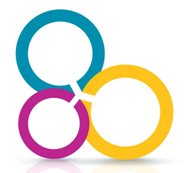 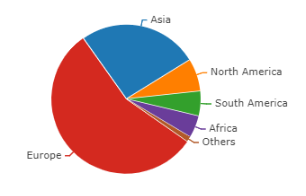 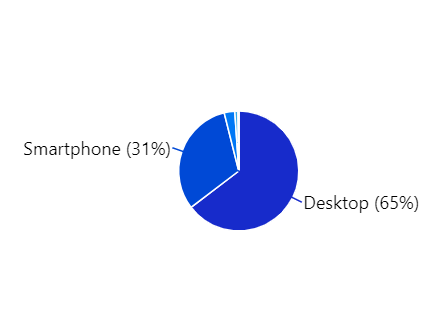 Visitors from 223 countries all over the world
3.427.505 SESSIONS
17.417.186 PAGE VIEWS
1.713.493 VISITORS
NATIONAL EURAXESS PORTALS
43 countries
600+ service centres
18 topics of support (VISA, pension, taxes etc.)
Country-specific information
Career development 
Info days & other relevant events
Researcher networking & community building
>450.000 requests addressed yearly
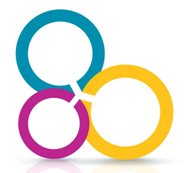 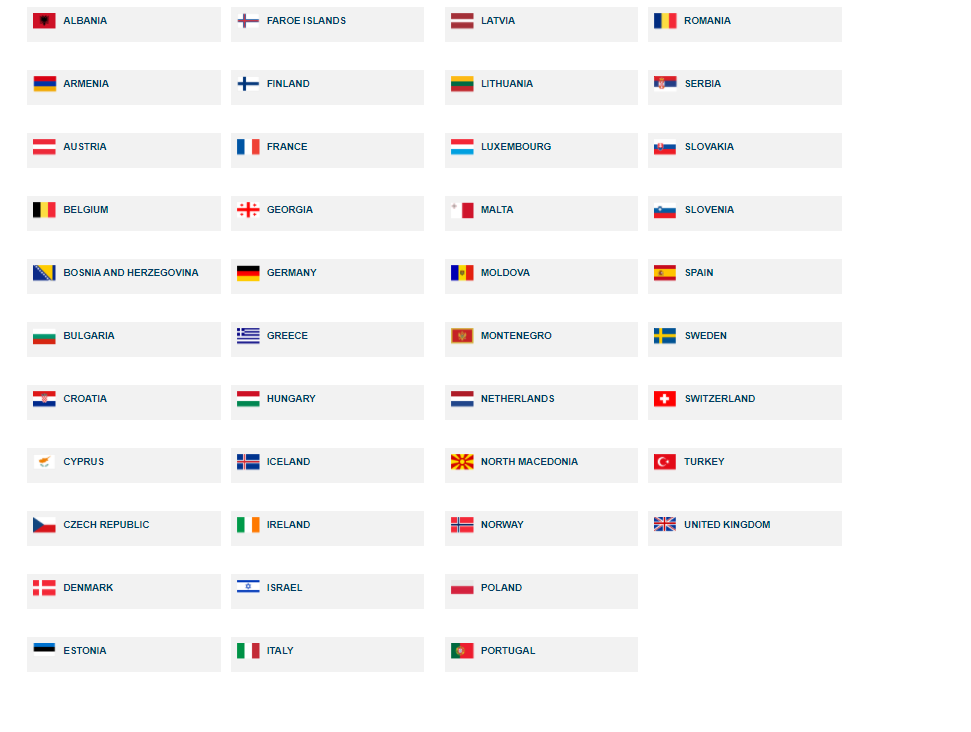 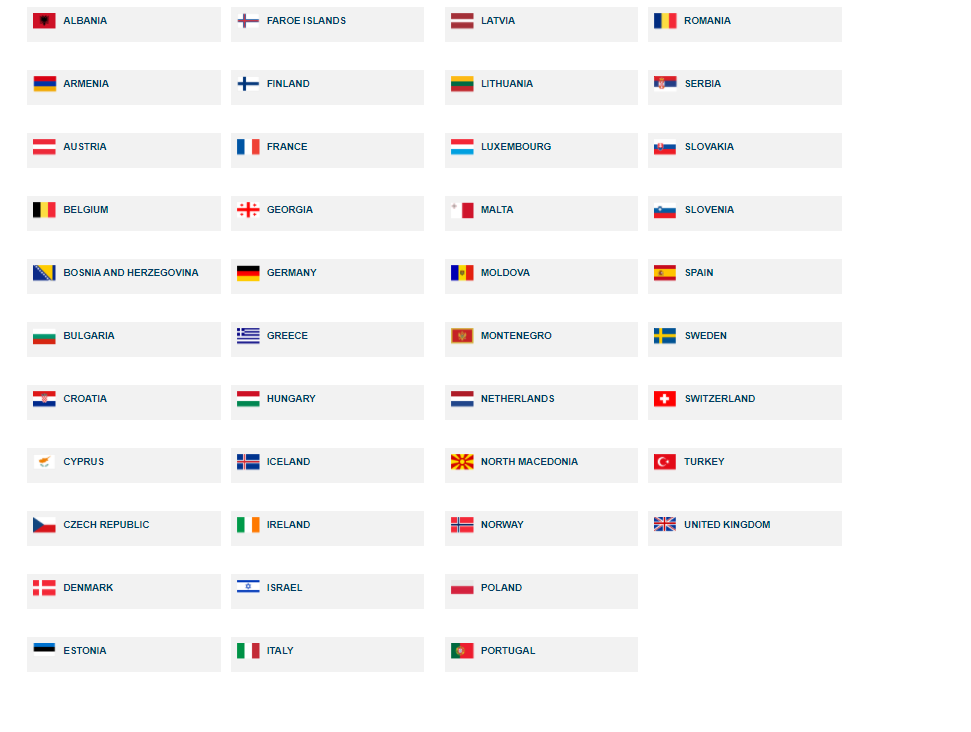 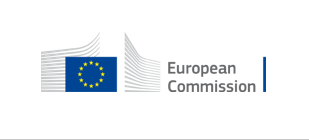 GEORGIA NATIONAL EURAXESS PORTAL
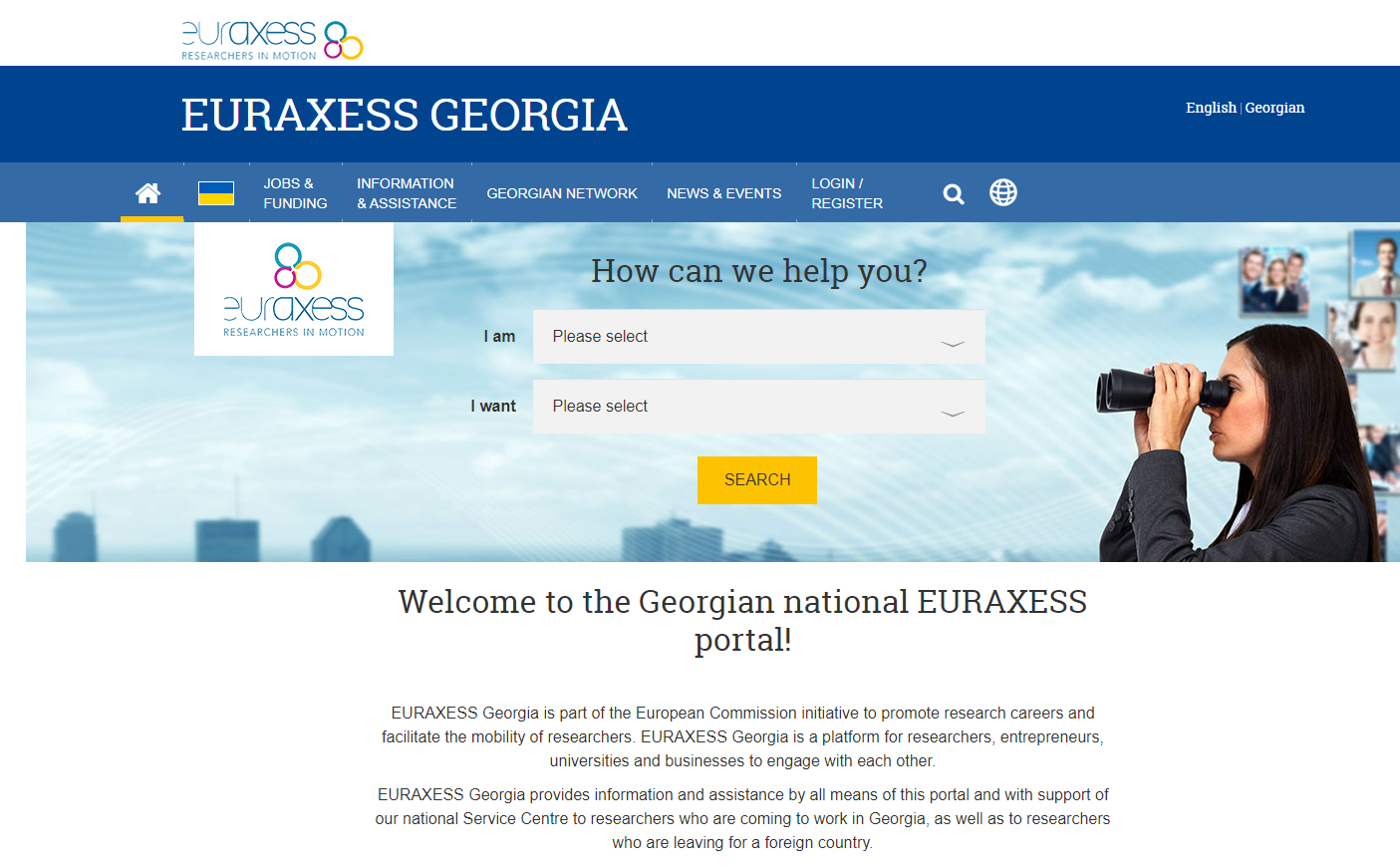 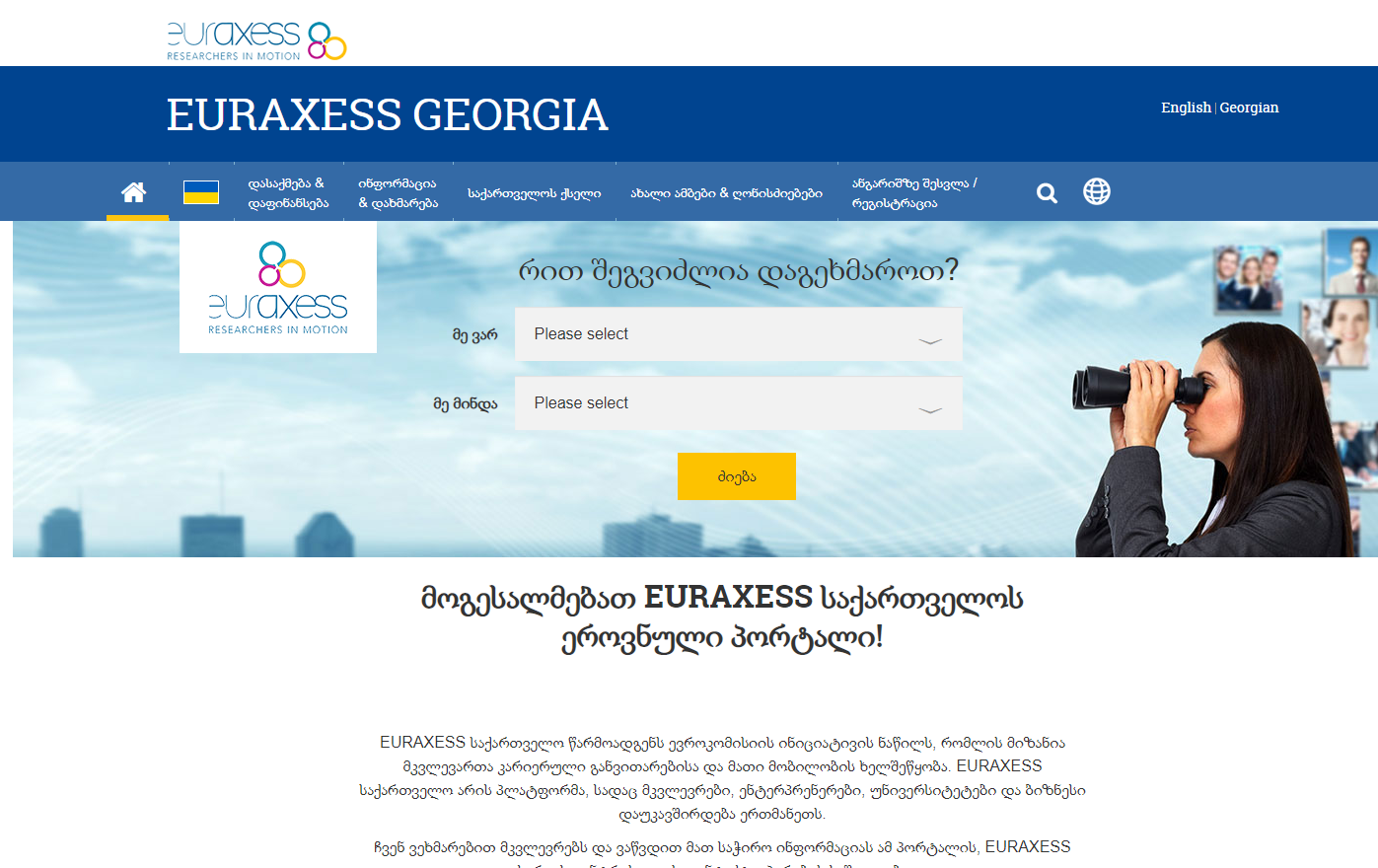 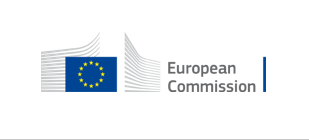 https://www.euraxess.ge/
EURAXESS WORLDWIDE
Africa  
ASEAN 
Brazil
China 
India
Japan
Latin America & the Caribbean
Korea
North America
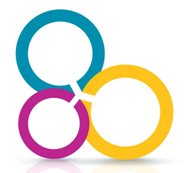 200+ events organised yearly
46.000 researchers registered in the Worldwide community
32.500 participants to online events in 2020
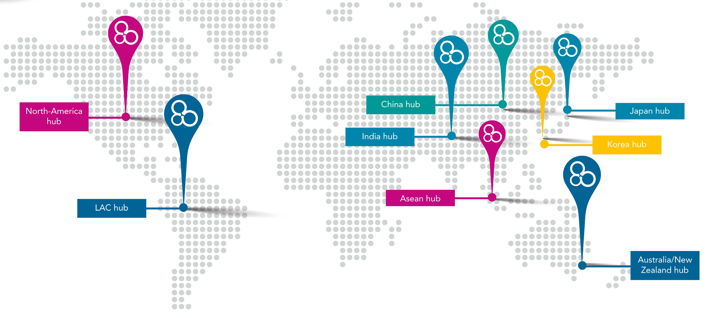 FOLLOW US
BROWSE THE PORTAL & CREATE YOUR ACCOUNT FOR FREE
QUESTIONS? SEND AN EMAIL TO THE FUNCTIONAL MAILBOX
SEARCH AND LIKE EURAXESS ON SOCIAL MEDIA
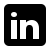 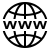 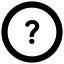 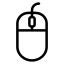 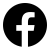 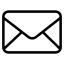 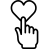 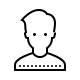 RTD-ERA-TALENT-PLATFORM@ec.europa.eu
THANK YOU!